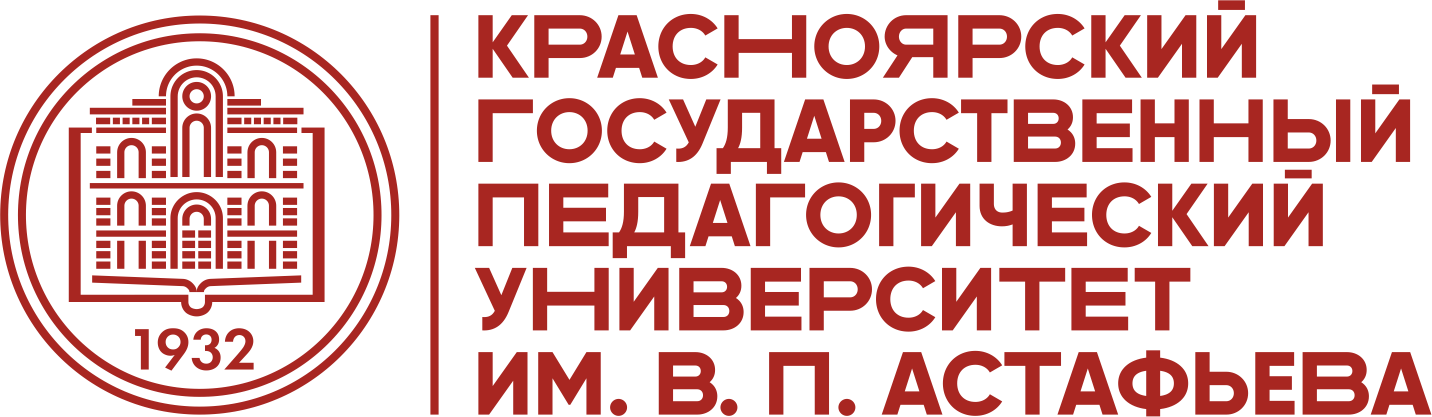 МИНИСТЕРСТВО ПРОСВЕЩЕНИЯ РОССИЙСКОЙ ФЕДЕРАЦИИ
федеральное государственное бюджетное образовательное учреждение высшего образования
КРАСНОЯРСКИЙ ГОСУДАРСТВЕННЫЙ ПЕДАГОГИЧЕСКИЙ УНИВЕРСИТЕТ им. В.П. АСТАФЬЕВА
Институт физической культуры, спорта и здоровья им. И.С. ЯрыгинаКафедра методики преподавания спортивных дисциплин и национальных видов спорта
Развитие координационных способностей обучающихся младшего школьного возраста средствами подвижных игр на уроках физической культуры
Студент Куприянова Т.А, группа JZ- Б19А-03 
Руководитель к.п.н., доцент Ю.В. Шевчук
Актуальность
Координационные способности – это умение человека наиболее совершенно, быстро, целесообразно, экономно, точно и находчиво решать двигательные задачи, при возникновении сложных и неожиданных ситуаций. Уровень их развития является важным показателем состояния здоровья обучающихся.
Цель
Изучить влияние комплексов специальных  подвижных игр на уроках физической культуры для развития координационных способностей обучающихся 3 класса.
Задачи
1. Осуществить анализ накопленного опыта в теории и практики по проблеме исследования.
2. Разработать эффективные комплексы специальных подвижных игр для развития координационных способностей обучающихся младшего школьного возраста на уроках физической культуры.
3. Экспериментальным путём проверить эффективность разработанных комплексов подвижных игр для развития координационных способностей обучающихся 3 класса на уроках физической культуры.
Объектом выпускной квалификационной работы выступает образовательный процесс, направленный на развитие координационных способностей обучающихся младшего школьного возраста на уроках физической культуры.
	Предмет – разработанные специальные комплексы подвижных игр, как средство развития координационных способностей, обучающихся младшего школьного возраста на уроках физической культуры.
Гипотеза
Предполагается, что разработанные комплексы подвижных игр будут способствовать более эффективному развитию координационных способностей   обучающихся 3 класса.
Теоретическая значимость- заключается в том, что исследование способствует более углубленному расширению знаний в области развития координационных способностей обучающихся младшего школьного возраста.
 		Практическая значимость- разработка и реализация специальных комплексов подвижных игр может быть использована в процессе реализации учебного предмета «Физическая культура» в начальной школе.
Организация и этапы исследования
Исследование проводилось в общеобразовательной школе №18. В исследовании принимали участие две группы 3 класса – контрольная и экспериментальная. Исследование проводилось в течение 2023-2024 учебного года. Исследование было проведено в три этапа:
	1 этап: Изучались литературные источники по интересующей нас проблеме, были определены цель, задачи и рабочая гипотеза. Проводилось педагогическое наблюдение, в ходе которого осуществлялся отбор подвижных игр для обучающихся и тестирование уровня сформированности координационных способностей на начало эксперимента. 
	2 этап: Проведение педагогического эксперимента. Применение двух специальных разработанных комплексов подвижных игр, их чередование 2 раза в неделю в экспериментальной группе, по 3 игры на одном занятии. Контрольное тестирование обучающихся 3 «Е» класса. 
	3 этап: Методом сравнительного анализа определена эффективность разработанных специальных комплексов подвижных игр, направленных на развитие координационных способностей обучающихся, опубликованы данные исследования.
Структура исследования
Состоит из введения, трех глав, выводов, библиографического списка и приложений. Материал исследования сопровождается таблицами и гистограммами.
Методы исследования:
Анализ накопленного опыта в теории и практики по проблеме исследования.
Тестирование уровня сформированности координационных способностей обучающихся 3 класса.
Педагогический эксперимент.
Статистическая обработка полученных данных.
Тесты для определения уровня сформированности координационных способностей:
1.   Прыжок на возвышенность за 15 секунд (количество)
Прыжки через гимнастическую скамейку «Елочка» (на время)
3 кувырка вперед из положении присед ( на время)
Результаты по тесту №1
Прыжок на возвышенность за 15 секунд
На окончание эксперимента
На начало эксперимента
Из диаграммы мы видим, что у экспериментальной группы есть прирост в показателях на 9,1%. А у контрольной группы прирост по обычной программе 7,6%. Из этого видим разницы в показателях у двух групп.
Результаты по тесту №2
Прыжки через гимнастическую скамейку «Елочка»
На окончание эксперимента
На начало эксперимента
Этот тест нам показывает значительные улучшения в координационных способностях у наших обучающихся. У экспериментальной группы есть прирост в показателях на 3,9%.  А у контрольной группы прирост по обычной программе 2,2%.  Из этого видим разницы в показателях у двух групп.
Результаты по тесту №3
3 кувырка вперед из положении присед
На начало эксперимента
На окончание эксперимента
Третий тест нам показывает совершенно отличный прирост у обучающихся, а особенно у экспериментальной группы. Прирост составил 11,7%. А у контрольной группы за год обычной программы прирост составил всего на 4,7 %.
Комплекс 1
1. «Пятнашки»- назначается водящий – "пятнашка". Он берет в руку яркий платочек и становится в центре площадки; остальные располагаются по площадке. По сигналу водящий поднимает платочек вверх и говорит: "Я – пятнашка". После этого водящий старается догнать и коснуться играющих. Игрок, которого коснулся водящий, становится "пятнашкой", ему передается платочек, прежний "пятнашка" становится обычным играющим.
2. «Не попадись»- Из играющих детей выбирается водящий, который располагается внутри круга в любом месте. Остальные обучающиеся становятся вокруг круга на расстоянии полушага от черты.
По сигналу учителя обучающиеся прыгают в круг, бегают по нему и выскакивают обратно. Водящий бегает в пределах круга и старается коснуться играющих, когда они находятся внутри круга. При приближении водящего каждый играющий должен успеть покинуть пределы круга.
Тот играющий, до кого успел дотронуться водящий в пределах круга выбывает из игры. Через некоторое время учитель подсчитывает число играющих, кого не успел коснуться водящий. Производится замена водящего, и игра начинается сначала.
3. «Охотник и зайцы»- из числа играющих детей выбирают двоих: «охотника» и «бездомного зайца». Остальные обучающиеся - «зайцы» чертят для себя на игровой площадке кружки – «домики» диаметром до 50 см.
Каждый заяц занимает свой «домик» - кружок. Учитель подает сигнал, по которому охотник начинает преследовать «бездомного» зайца. Убегая от охотника, «заяц» петляет между домиками, а потом неожиданно может заскочить в любой домик и стать за спиной живущего там «зайца». В тот же момент этот «заяц» превращается в «бездомного», должен покинуть «домик» и убегать от гоняющегося теперь за ним охотника.
Как только охотник догнал зайца и дотронулся до него рукой, они меняются местами: заяц становится охотником, а охотник – зайцем.
Продолжение комплекса 1
4. «Рыбак»- на игровой площадке обучающиеся представляют роль рыбок, они образуют круг диаметром 4-5 м, стоят на расстоянии вытянутой руки друг от друга. В центре круга стоит водящий играющий роль рыбака. У него в руке скакалка-удочка, длина которой должна быть равна радиусу круга. К концу скакалки длиной до 0,5 м привязана яркая ленточка или платочек-крючок. Рыбак держит удочку понизу и плавно водя ею по кругу пытаясь словить рыбку.
5. «Два мороза»- на расстоянии 3-4 шагов от лицевых линий площадки проводятся параллельные прямые. Огороженные места являются "домами". Все играющие, кроме двух водящих, располагаются за одной из линий, "в доме". Водящие - в центре площадки. По сигналу они громко говорят:
Мы два брата молодые,
Два мороза удалые:
Я – мороз красный нос,
Я – мороз синий нос.
Кто из вас решится
В путь-дороженьку пуститься?
обучающиеся хором отвечают:
Не боимся мы угроз
И не страшен нам мороз.
После этого они перебегают на противоположную сторону площадки. Водящие догоняют, касаясь их рукой. Осаленные игроки останавливаются. Остальные обучающиеся собираются в "доме". Руководитель отмечает задержанных "морозами" игроков и отпускает их в "дом" к остальным детям. Игра ведется дальше. Через некоторое время назначаются другие "морозы". Лучшими "морозами" признаются те, кто больше "осалил" игроков.
Комплекс 2
1. «Рывок за мячом»- играющие делятся на 2 равные (по числу игроков) команды, которые выстраиваются в шеренгу на одной стороне площадки. Каждая команда рассчитывается по порядку номеров. Перед командами проводится стартовая черта. Руководитель с мячом в руках встает между командами. Называя любой номер, руководитель бросает мяч вперед как можно дальше. Игроки, имеющие этот номер, бегут к мячу. Кто раньше коснется мяча рукой, тот приносит команде очко. После этого мяч возвращается руководителю, который снова бросает его, называя новый номер, и т.д. Играют установленное время. Команда, набравшая больше очков, считается победительницей.
2. «Змейка»- на игровой площадке проводится линия. Перпендикулярно к ней расставляют в ряд 8-10 предметов (кегли, кубики, вбитые в землю колышки и т. п.) на расстоянии 1 м друг от друга. По сигналу или команде учителя ребенок должен вести мяч ногой от линии, обходя все предметы «змейкой», то справа, то слева, не потеряв при этом ни разу мяч и не сбив ни одного предмета. Побеждает тот игрок, кто пройдет «змейку» без ошибок.
3. «Угости белку орешком»- на игровой площадке на вертикальной стойке или на горизонтально натянутом шнуре, находящемся на высоте 1,5-2 м, повесить корзиночку так, чтобы она находилась на 5-10 см выше вытянутой руки ребенка. Перед началом игры учитель объясняет детям, что в этой корзиночке (в «гнездышке») живет белка, которая очень любит орешки. Потом каждому играющему дают камешки округлой формы или шарики для пинг-понга, которые заменяют орешки. Чтобы угостить белку орешком, ребенок должен подпрыгнуть и забросить «орешек» в корзинку.
Продолжение комплекса 2
4. «Фигура»- играющие становятся в круг и берутся за руки. Водящий - в центре круга. По сигналу обучающиеся продвигаются по кругу вправо - влево, меняя темп (медленно, быстро, бегом). По другому сигналу все останавливаются и принимают какую-нибудь позу. Водящий выбирает того игрока, поза которого ему больше понравилась. Меняется с ним местами. Игра продолжается, но играющие движутся в другую сторону. Побеждает тот, кто больше всех был водящим.
5. «Рыбки»- перед игрой воспитатель заготавливает из картона «рыбки», которые окрашиваются в цвета играющих команд. К хвостику каждой рыбки привязывается нитка длиной 50-60 см. Обучающиеся выстраиваются на игровой площадке и делятся на команды. Каждая команда получает «рыбок» своего цвета. Каждый ребёнок получает «рыбку» цвета своей команды, и свободный конец нитки заправляет за свой носок так, чтобы при ходьбе или беге «рыбка» тянулась сзади на нитке, касаясь пола – «плыла». После этого команды выходят на игровое поле. По сигналу учителя обучающиеся начинают ходить и бегать по площадке, стараясь наступить на «рыбку» противника и в то же время не дать «поймать» свою «рыбку». Ребенок, чью рыбку «поймали» (выдернули нитку из носка), выбывает из игры, а «рыбку» забирает поймавший игрок. После окончания игры учитель подводит итоги. Побеждает та команда, у которой осталось больше непойманных своих рыбок, но больше «пойманных» чужих «рыбок».
Выводы
На основе анализа научно – методической литературы были выявлены основные особенности развития координационных способностей  обучающихся младшего школьного возраста.
	Были разработаны специальные комплексы подвижных игр для развития координационных способностей обучающихся 3 класса в урочное время. Экспериментальным путем доказана их эффективность.  Различия результатов в группах после эксперимента выявлены во всех трех тестах. 
	В экспериментальной группе достоверно более высокий прирост, чем в контрольной группе обучающихся. В сумме из трех тестов он равен 24,7% в экспериментальной группе, а в  контрольной  - 14,7%. По итогам исследования, можно сделать вывод, что применение специальных комплексов подвижных игр для развития координационных способностей обучающихся младших классов эффективно и целесообразно.
Спасибо за внимание!